Remue-méninges à Magenta
Le concours des 5èmes
3. Je peux corriger en appuyant sur la flèche bleu de gauche
2. Je réponds en appuyant sur une des cinq premières lettres:
A, B, C, D ou E
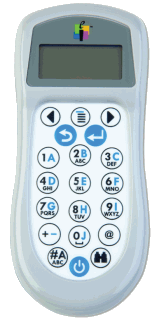 1. J’allume le boîtier en appuyant sur le bouton bleu en bas
4. Je valide ma réponse en appuyant sur la flèche bleue de droite
Trois questions pour apprendre à manipuler la télécommandeelles ne comptent paspour le concours…
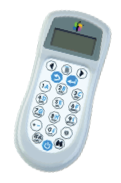 3 + 2 =
00
50 x 30=
00
1 + 2 + 3 + 4 + 5 =
00
Des cactus pour le niveau de difficulté…
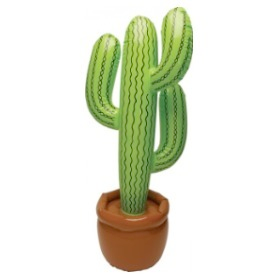 Facile
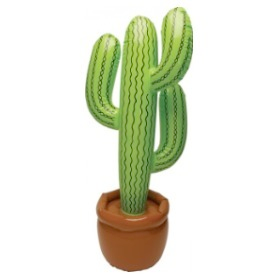 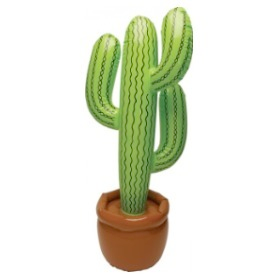 Assez difficile
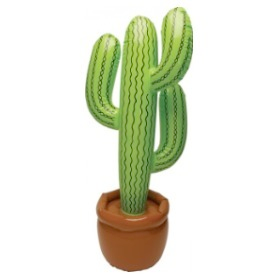 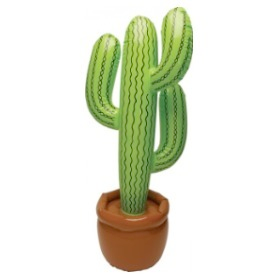 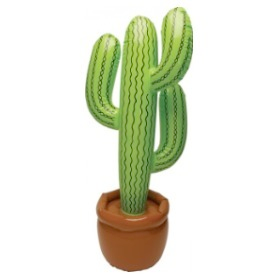 Très difficile
Attention: Pour chaque question une seule réponse est juste !!!Maintenant,vous êtes fin prêts!?!C’est parti…
1
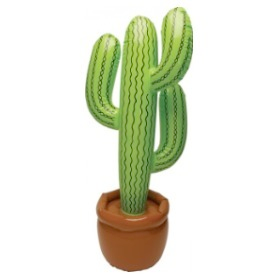 L’écriture décimale de                     est
2
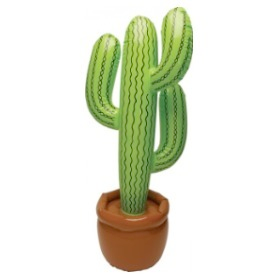 500 x 0,9 est égal à:
3
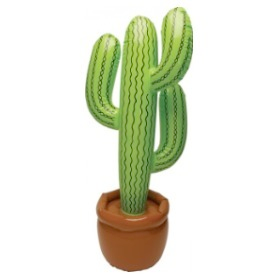 La grille suivante contient 35 carrés unitaires.Combien Cléo a-t-il recouvert de carrés unitaires avec ces 6 pièces ?
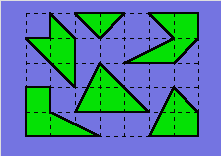 4
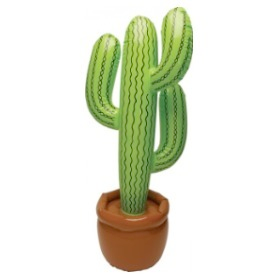 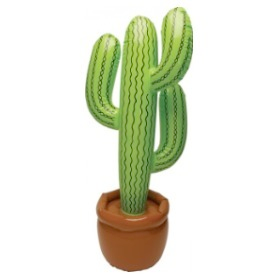 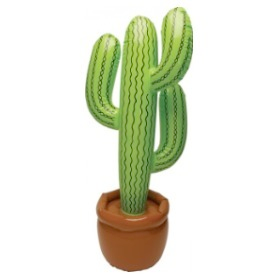 Combien de groupes de deux lettres peut-on faire avec les lettres de NEUF ? L’ordre des lettres compte.
5
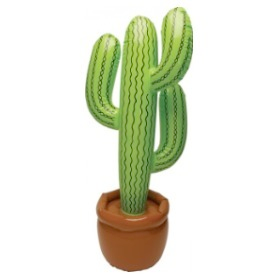 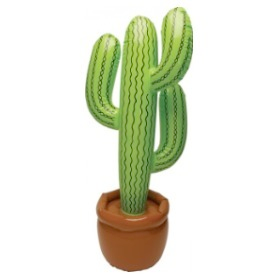 6
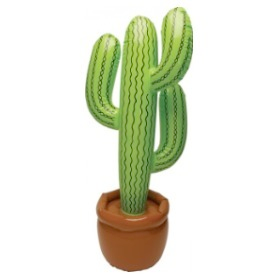 Paul part de Nouméa pour se rendre à Koné. En même temps, Pauline part de Koné pour se rendre à Nouméa. La distance entre les deux villes est de 268 km. Quand ils ont parcouru le quart du trajet,chacun de son côté prend un repas à un restaurant. Quelle distance y a-t-il entre les deux restaurants ?
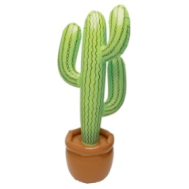 7
Une famille est composée des deux parents et de deux enfants : un fils et une fille.1. Les parents ont un an de différence.2. La mère est cinq fois plus âgée que le fils.3. Le père est trois fois plus âgé que la fille.4. La mère et son fils ont au total 42 ans.Quel est l’âge de la fille ?
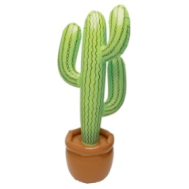 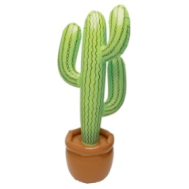 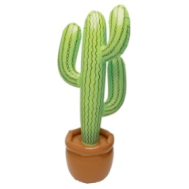 8
Quels sont les deux tiers de 30?
9
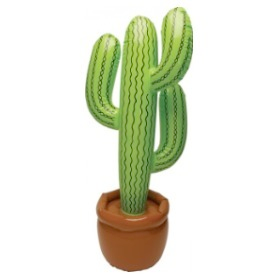 Combien y a-t-il de nombres divisibles par 5 entre 9 et 61 inclus ?
10
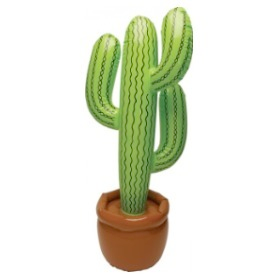 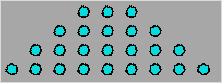 Angélica sait planter les choux. Elle plante trois choux dans une première rangée horizontale. Elle augmente de deux choux d’une rangée à l’autre . Combien de choux aura t-elle planté sur la 49ème rangée?
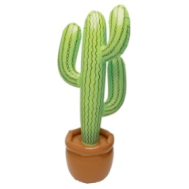 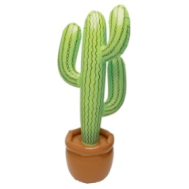 11
Un quadrilatère ayant ses diagonales qui se coupent en leur milieu est appelé un:
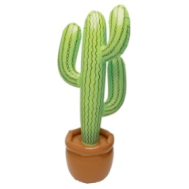 12
Sur une étagère, Agnès a rangé côte à côte 3 livres de maths identiques… Chacun mesure 2,2 cm d’épaisseur, dont 2 cm pour les 160 pages et 1 mm pour chaque couverture. Mais, en les ouvrant, surprise ! Un ver a creusé une galerie depuis la page 1 du premier livre en partant de la gauche, jusqu’à la page 160 du troisième livre (toujours en partant de la gauche). Quelle est au minimum la longueur de cette galerie ?
13
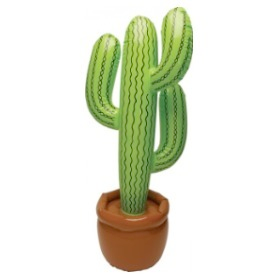 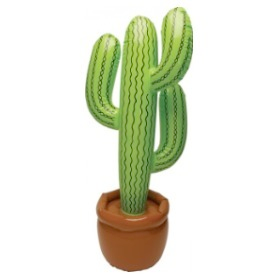 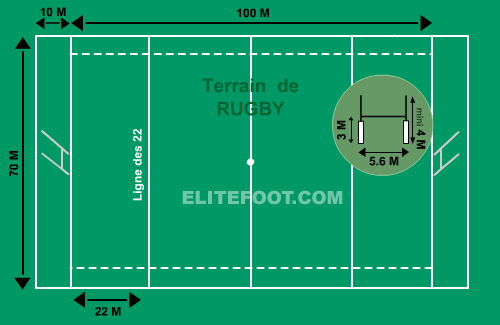 Quel est le périmètre du terrain de rugby en mètre?
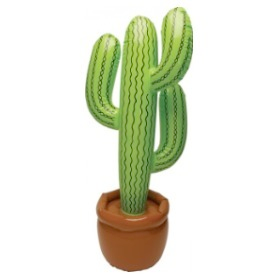 14
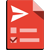 6 joueurs de basket et leur coach se retrouvent sur le terrain pour s’entrainer. Tout le monde se dit bonjour en se serrant la main. Combien de poignées de mains sont échangées?
15
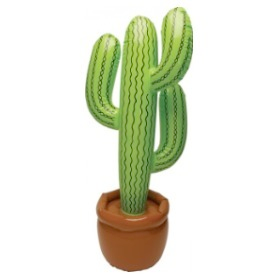 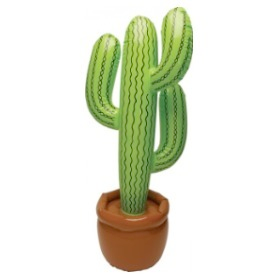 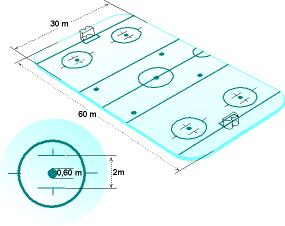 30m
60m
Quelle est l’aire en m2 de la patinoire?
16
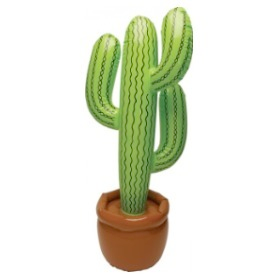 Jules se rend à un guichet automatique, lequel distribue au hasard des billets de 1000f, de 2000f et de 5000f. Jules veut retirer 14 000f.Combien de façons différentes la machine peut-elle lui donner 14 000f?Exemple:14 000 = 5 000 + 5 000 + 2 000 + 1 000 + 1 000
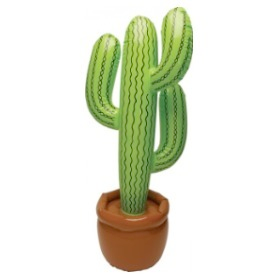 17
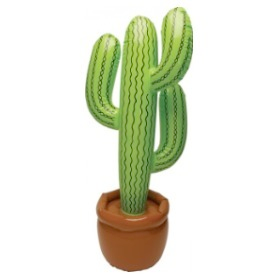 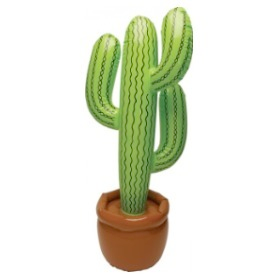 Quel est le nombre qui convient dans l’égalité  à la place du point d’interrogation?
18
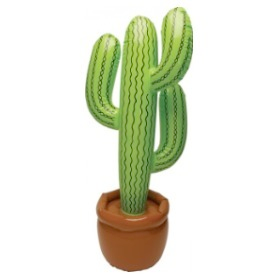 Johanna voudrait acheter beaucoup de pommes car elles sont en promo.Si elle en achète 30, il lui manquera 600f. Elle se dit alors:si j'achète 10 pommes, il me restera 600 francs.Combien coûte une pomme?
19
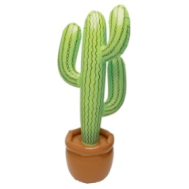 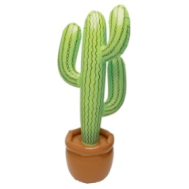 Jean décide de donner ses 336 CD à ses trois frères, âgés de 12, 14 et 16 ans. Il veut les partager proportionnellement à l’âge de chacun.Combien de CD recevra le plus jeune frère?
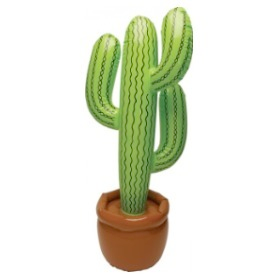 20